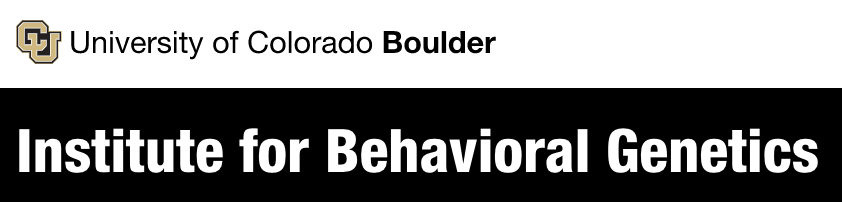 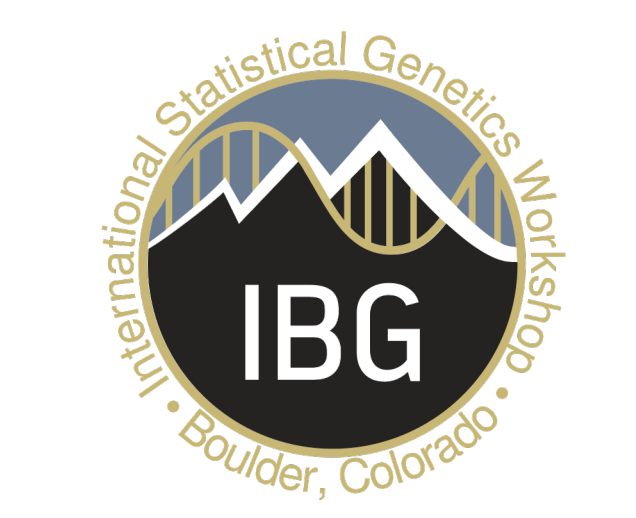 Genomic Structural Equation Modeling: A Brief Introduction
Andrew Grotzinger
IBG Workshop 2021
Paper: Grotzinger, A. D., Rhemtulla, M., de Vlaming, R., Ritchie, S. J., Mallard, T. T.,  Hill, W. D, Ip, H. F., McIntosh, A. M., Deary, I. J., Koellinger, P. D., Harden, K. P., Nivard, M. G., & Tucker-Drob, E. M. (in press). Genomic SEM provides insights into the multivariate genetic architecture of complex traits. Nature Human Behaviour.  
Link to paper: rdcu.be/bvn7t
The gradual realization that human complex traits are associated with many genes
Disease Traits
Complex Traits
Discovery Sample Size
Discovery Sample Size
Kendler et al., 2012
[Speaker Notes: Up to 22% of SNPs may cause complex traits with a non-zero effect]
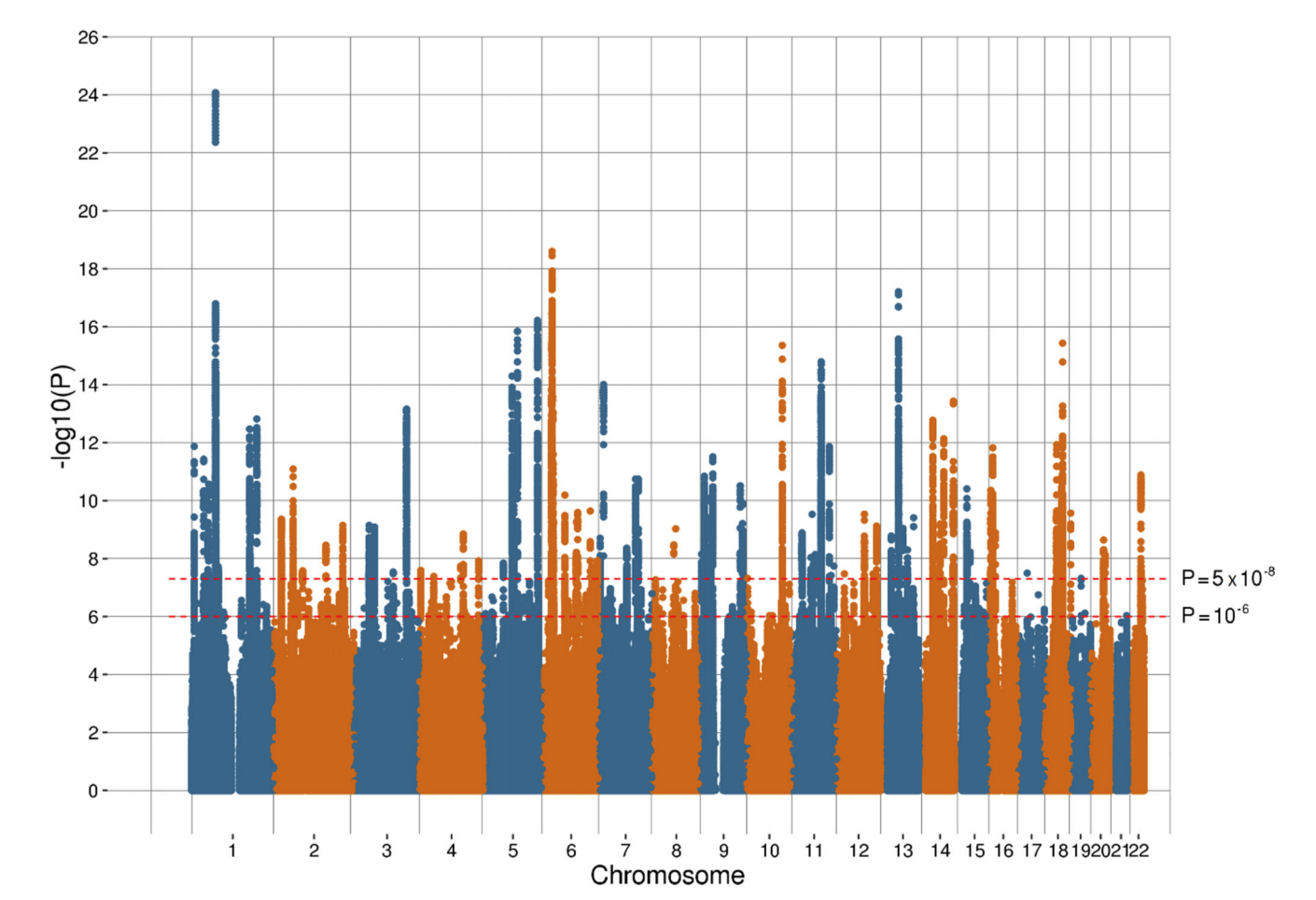 Depression
Schizophrenia
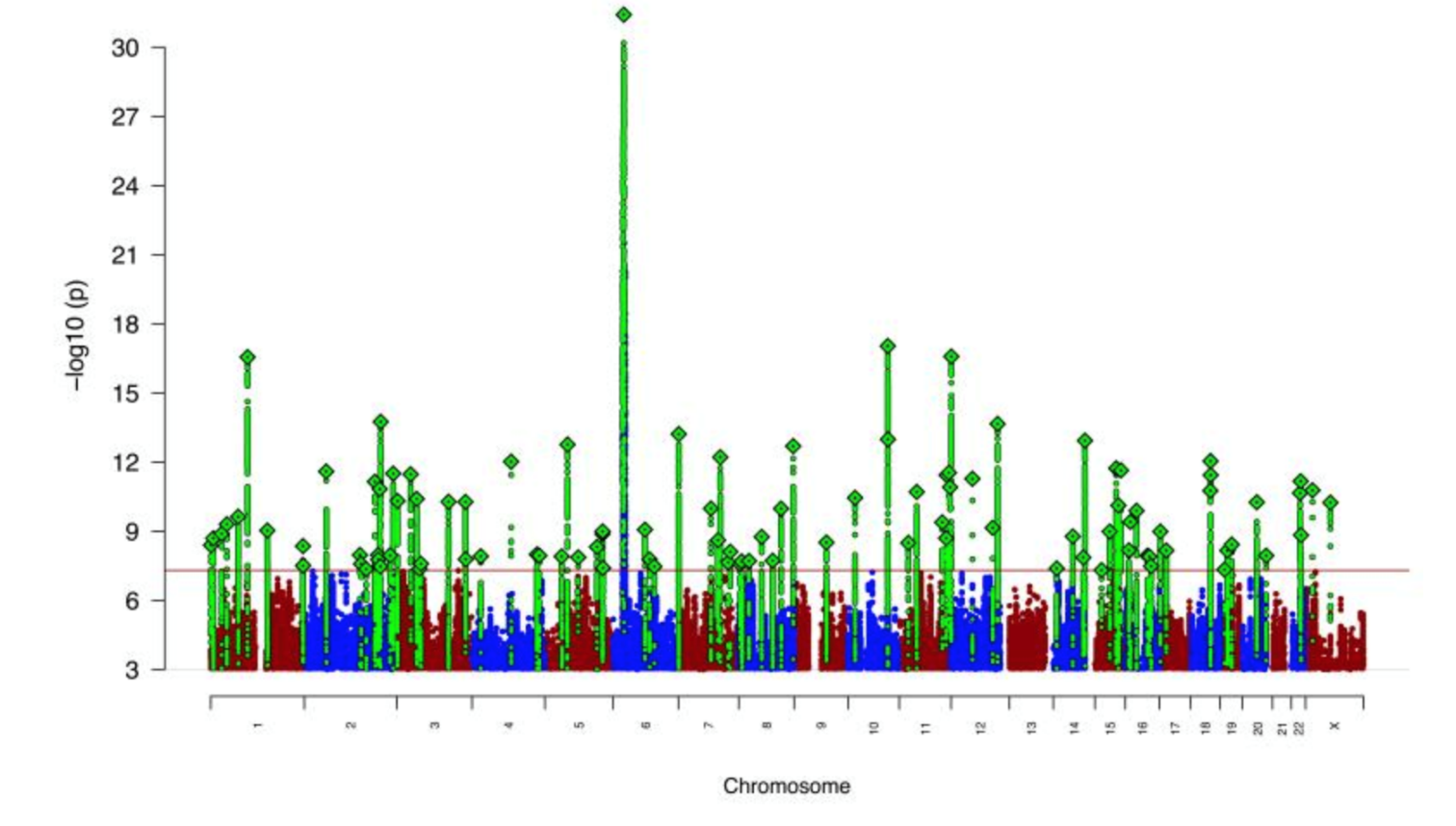 Traits are highly polygenic, so not simply a matter of identifying ~5 overlapping genes
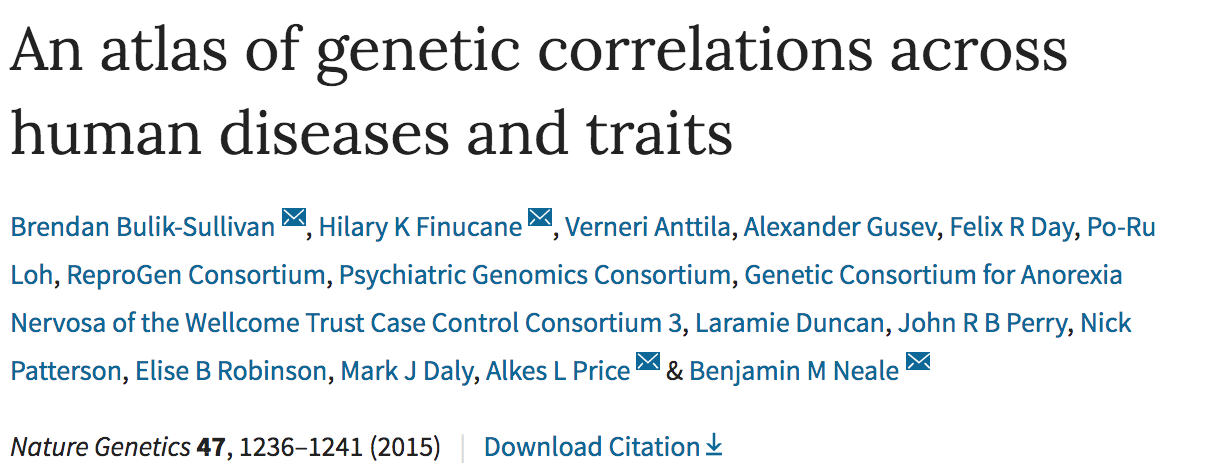 Estimates genetic correlations between samples with varying degrees of sample overlap using publicly available data
Pervasive (Statistical) Pleiotropy Necessitates Methods for Analyzing Joint Genetic Architecture
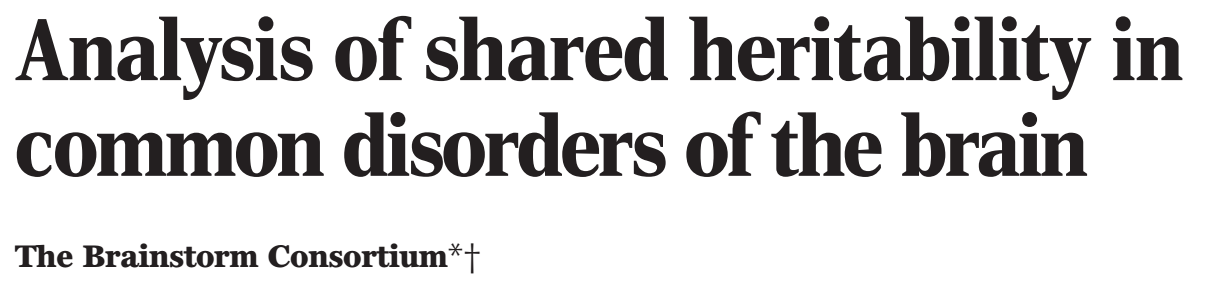 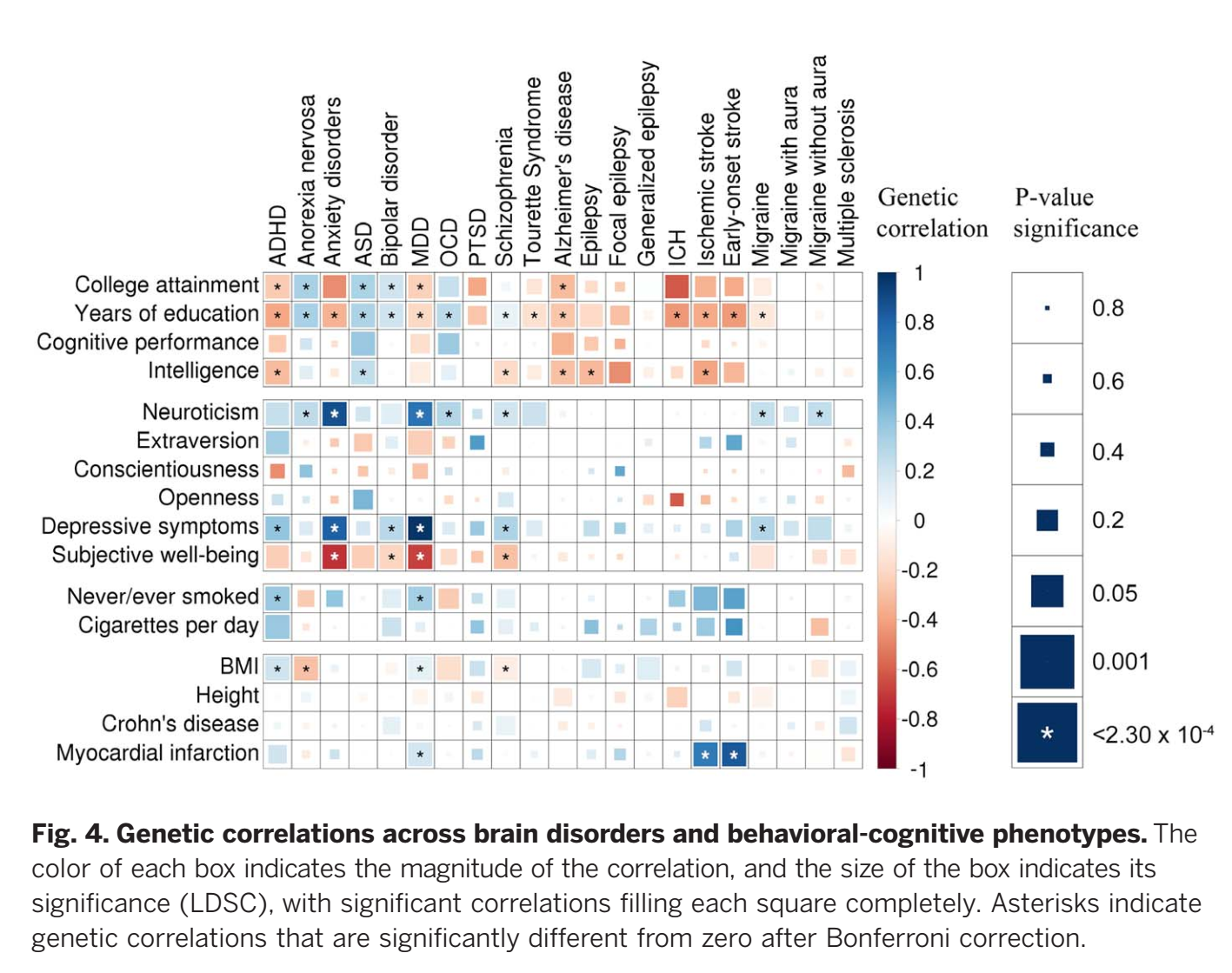 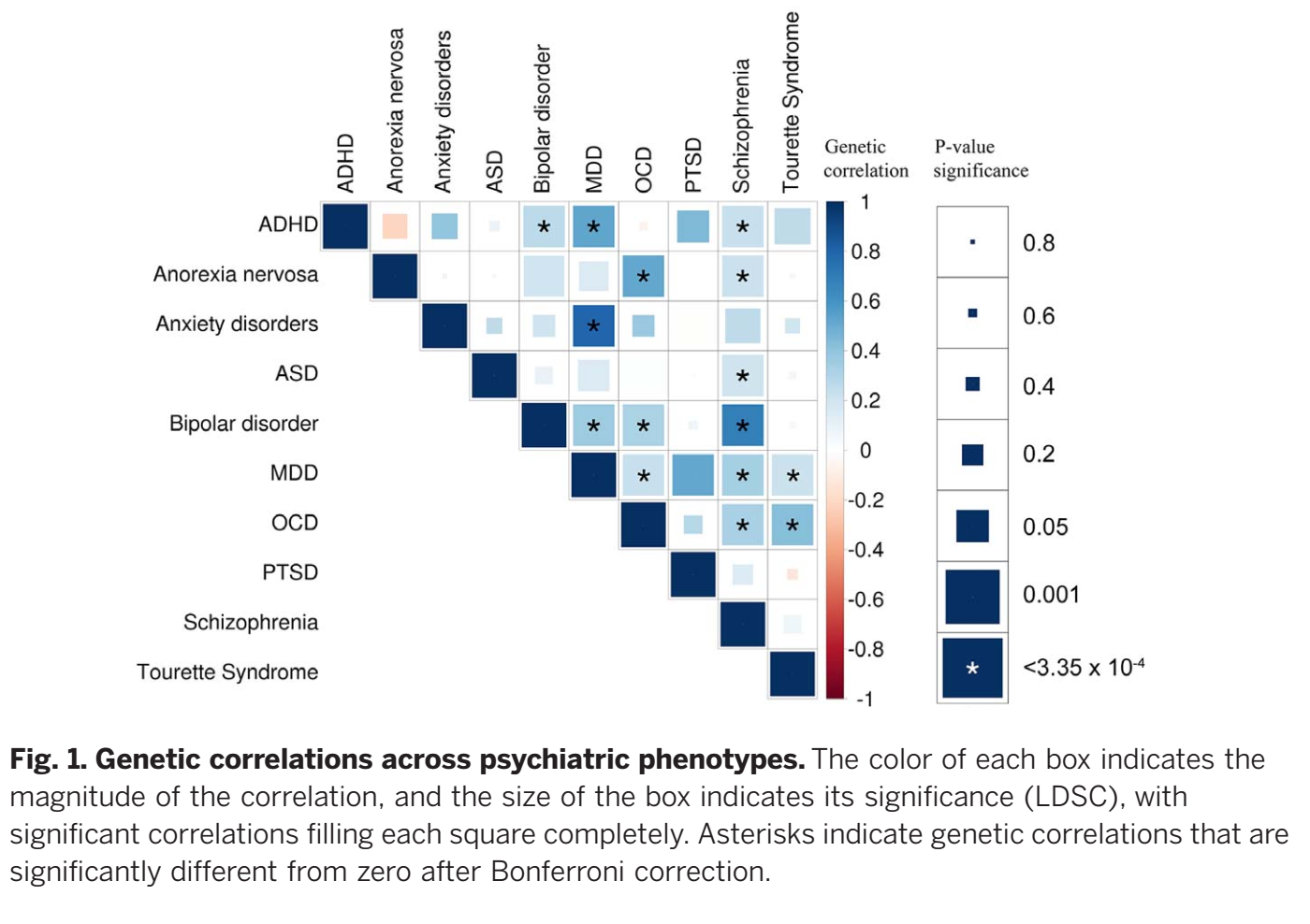 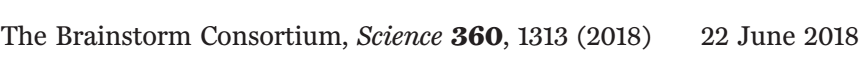 Background
Genome-wide methods are clearly suggestive of both high polygenicity and pervasive pleiotropy 

Genetic correlations as data to be modeled, not simply results by themselves
What data-generating process gave rise to the correlations?
[Speaker Notes: There are two ways we can think of how latent factors fit with GWAS. Just heard about GWAS of individual indicators. Another way to think about it is, what if we have done GWAS already, is it dead or is there something we can do with it. 
Just delete the twin model slide.]
Genomic SEM
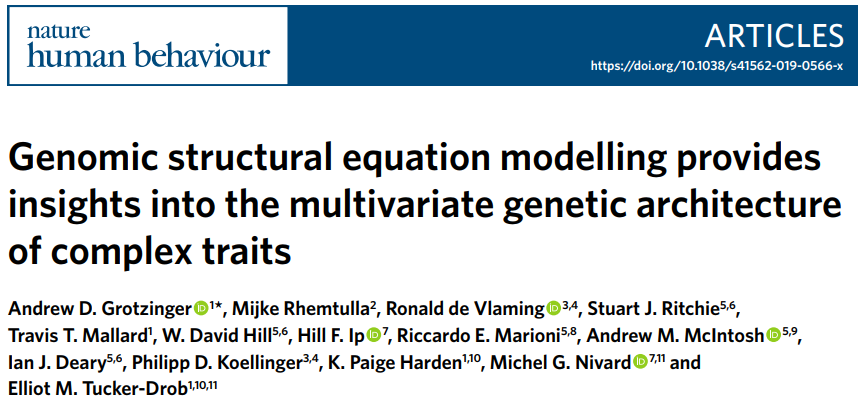 Our solution: GenomicSEM
Apply structural equation model to estimated genetic covariance matrices
Allows user to examine traits that could not be measured in the same sample

Genomic SEM provides flexible framework for estimating limitless models using GWAS summary statistics 
Can be applied to GWAS “sumstats” with varying and unknown degrees of overlap
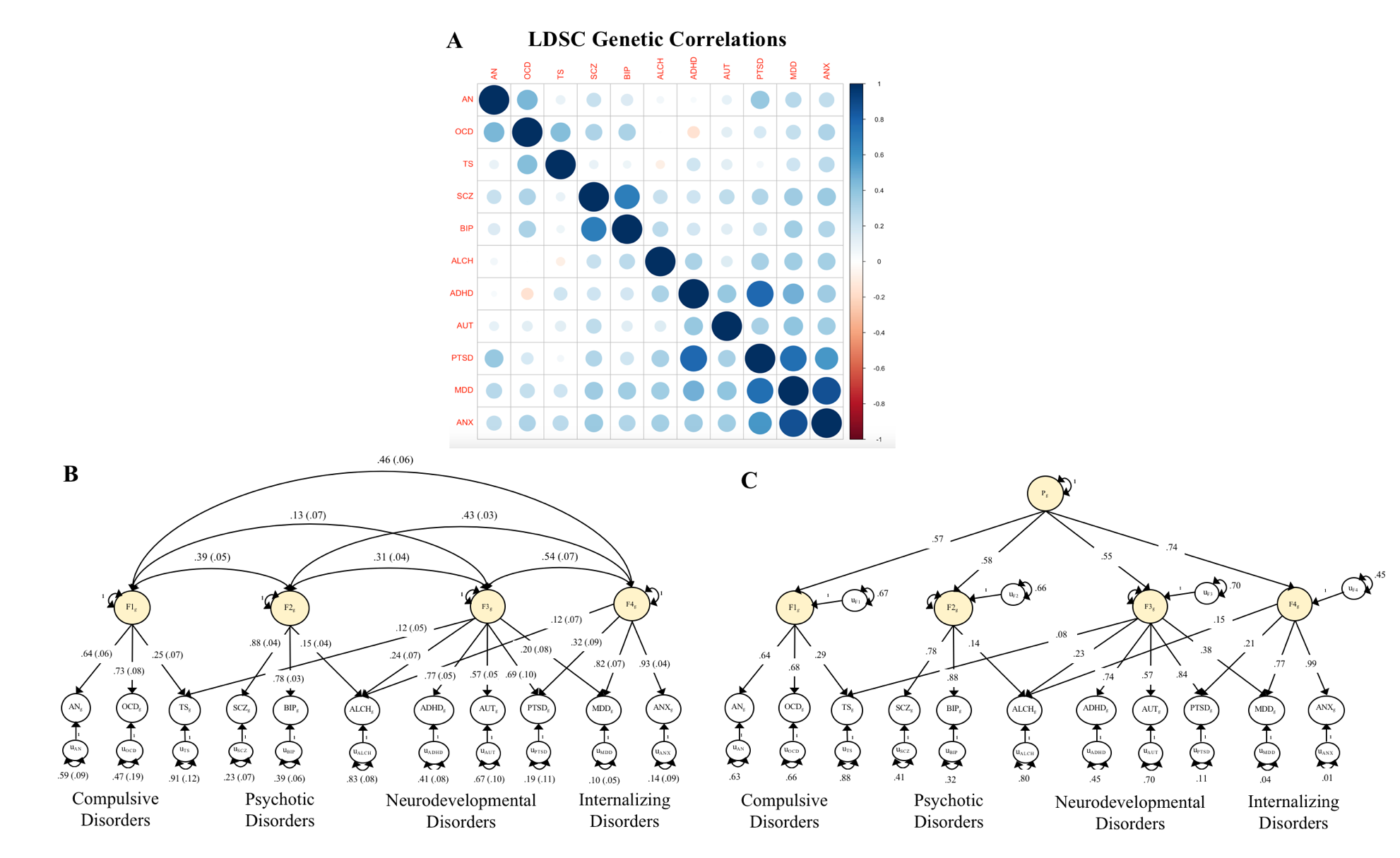 Genetic “heatmap” across 11 Major Psychiatric Disorders

Many of these disorders could not be measured in the same sample 

Genomic SEM offers unique opportunity to model system of relationships across rare and mutually exclusive clinical presentations
Genetic Relationships Across Eleven Major Psychiatric disorders
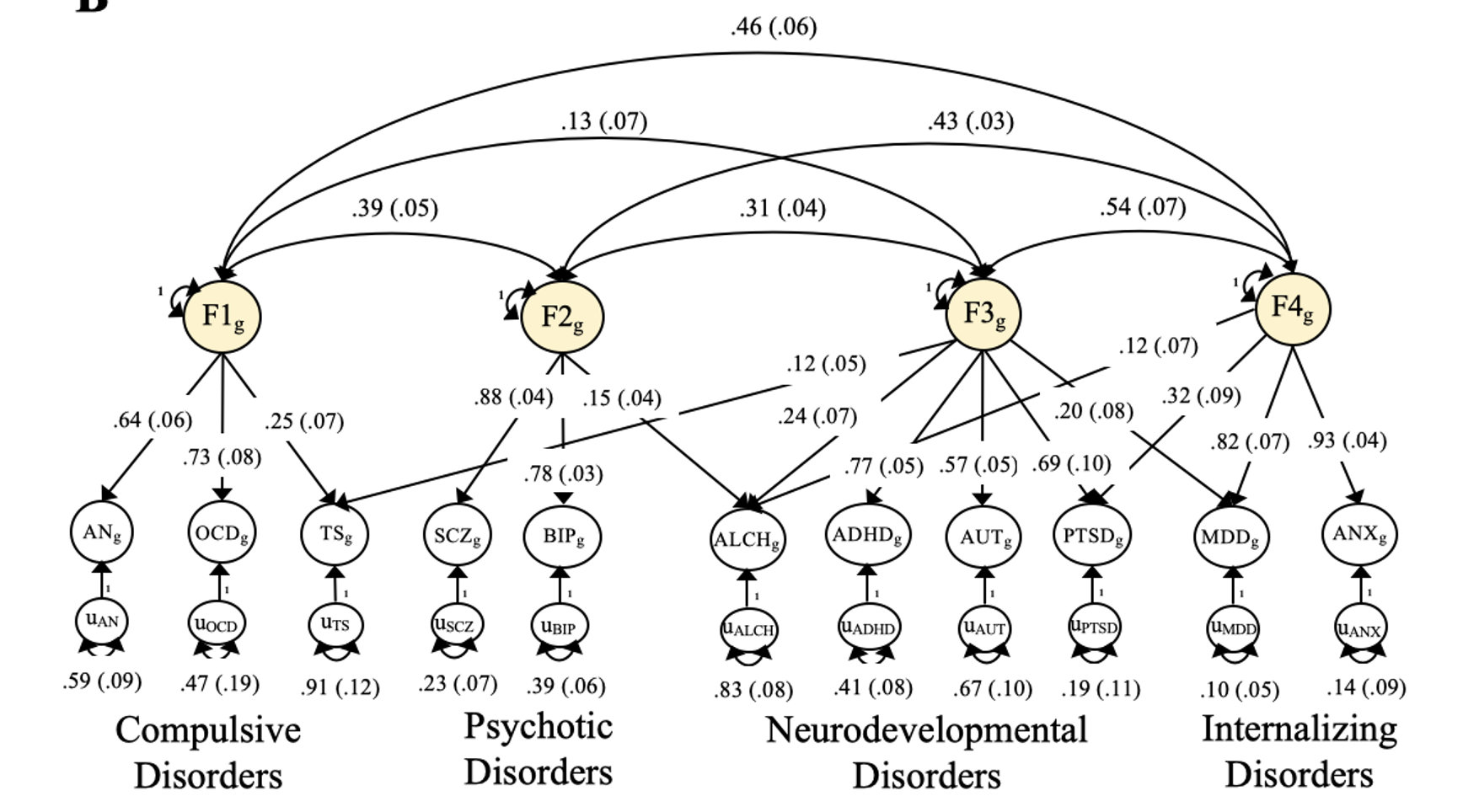 [Speaker Notes: Just verbalize what happens with MDD. When we expand this model to 11 disorders, most notably by include 2 other key internalizing disorders ANX and PTSD, we are able to identify a fourth factor on which major depression now loads strongly. Otherwise the three factor structure has been entirely replicated and now extended on the basis of this new data.]
Genetic Relationships Across Eleven Major Psychiatric disorders
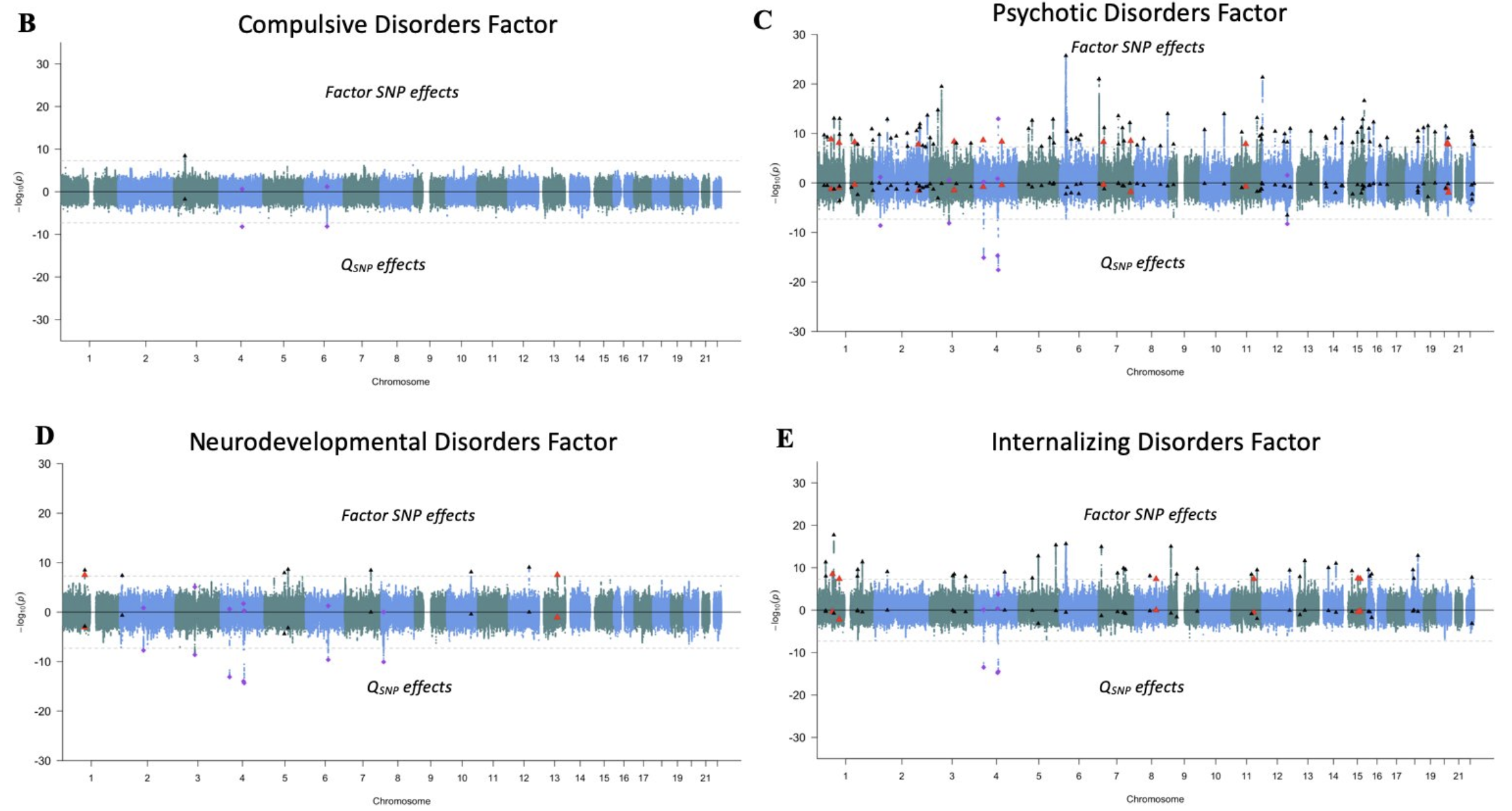 [Speaker Notes: Just verbalize what happens with MDD. When we expand this model to 11 disorders, most notably by include 2 other key internalizing disorders ANX and PTSD, we are able to identify a fourth factor on which major depression now loads strongly. Otherwise the three factor structure has been entirely replicated and now extended on the basis of this new data.]
Even if you are not 
interested in genetics:
Can now examine systems of relationships between a wide array of (rare) traits 
that could not be measured in the 
same sample
Genetics of Late Onset Schizophrenia
Genetics of Early Onset Schizophrenia
Genetics of Late Onset Anorexia Nervosa
Genetics of Early Onset Anorexia Nervosa
[Speaker Notes: Between person covariances requires there to be an opportunity of observing the variable
Allows you to estimate correlations never measured in the same people
Opportunities to observe those in the same sample. 
Psychosis for AN]
Genetics of Late Onset Schizophrenia
Genetics of Early Onset Schizophrenia
Genetics of Late Onset Anorexia Nervosa
Genetics of Early Onset Anorexia Nervosa
[Speaker Notes: Between person covariances requires there to be an opportunity of observing the variable
Allows you to estimate correlations never measured in the same people
Opportunities to observe those in the same sample. 
Psychosis for AN]
Genetics of Late Onset Schizophrenia
Genetics of Early Onset Schizophrenia
Genetics of Late Onset Anorexia Nervosa
Genetics of Early Onset Anorexia Nervosa
[Speaker Notes: Between person covariances requires there to be an opportunity of observing the variable
Allows you to estimate correlations never measured in the same people
Opportunities to observe those in the same sample. 
Psychosis for AN]
Genetics of Late Onset Schizophrenia
Genetics of Early Onset Schizophrenia
Genetics of Late Onset Anorexia Nervosa
Genetics of Early Onset Anorexia Nervosa
[Speaker Notes: Between person covariances requires there to be an opportunity of observing the variable
Allows you to estimate correlations never measured in the same people
Opportunities to observe those in the same sample. 
Psychosis for AN]
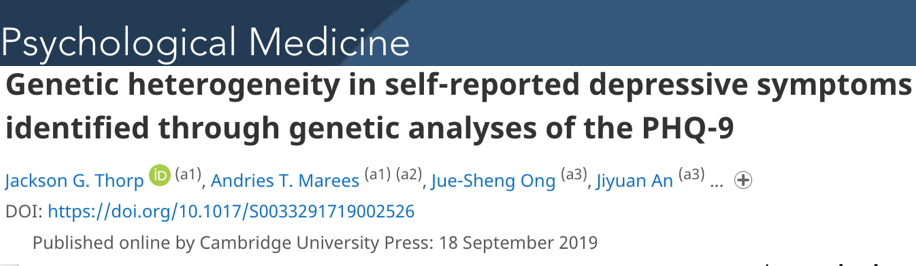 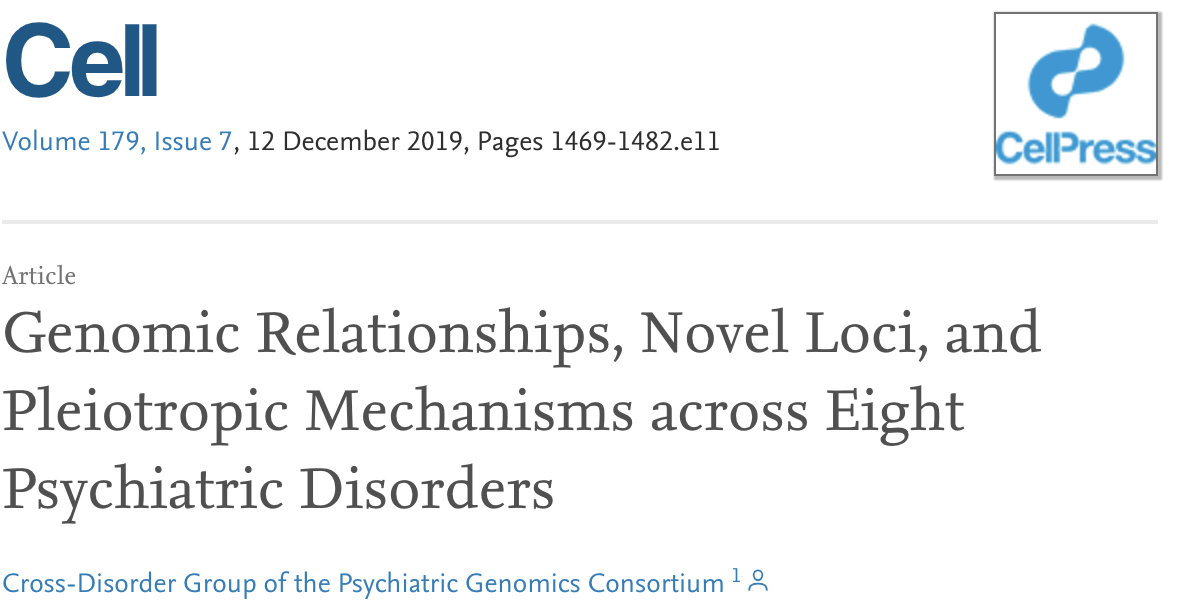 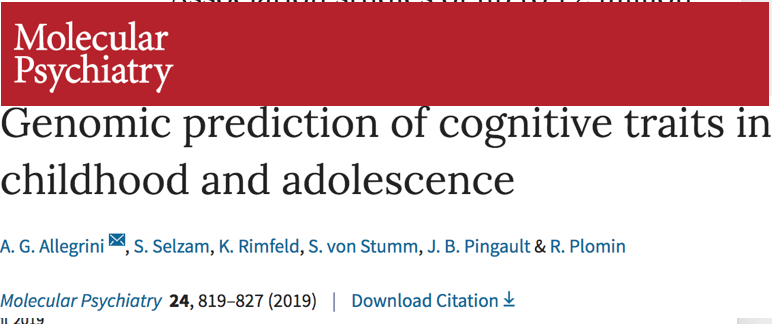 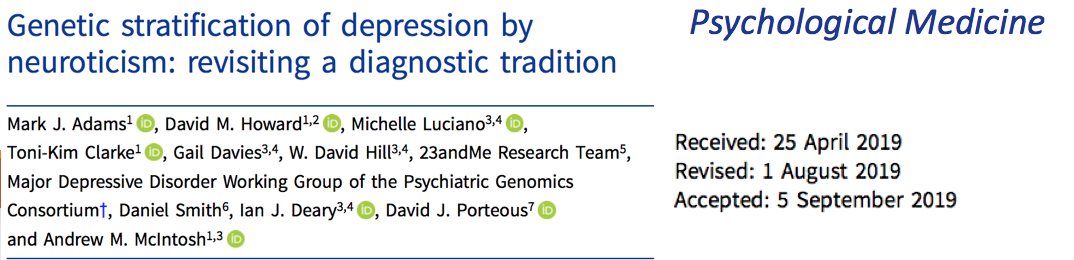 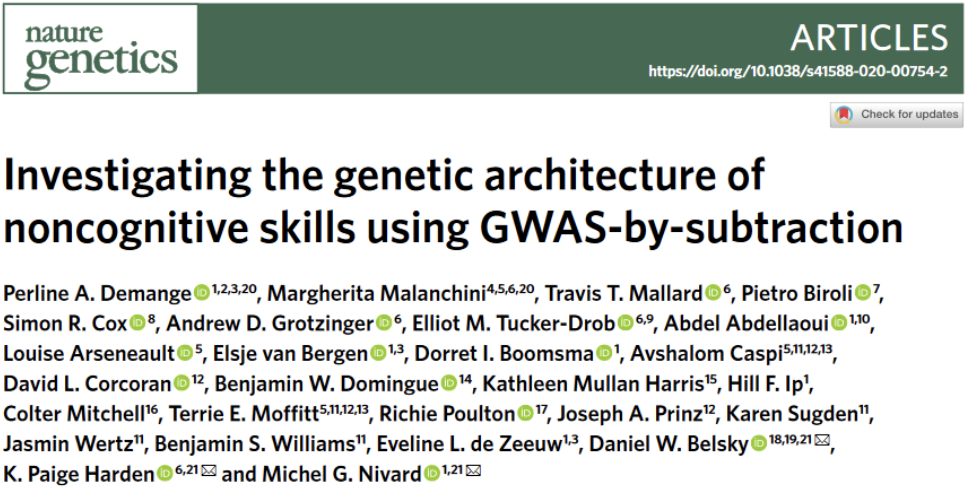 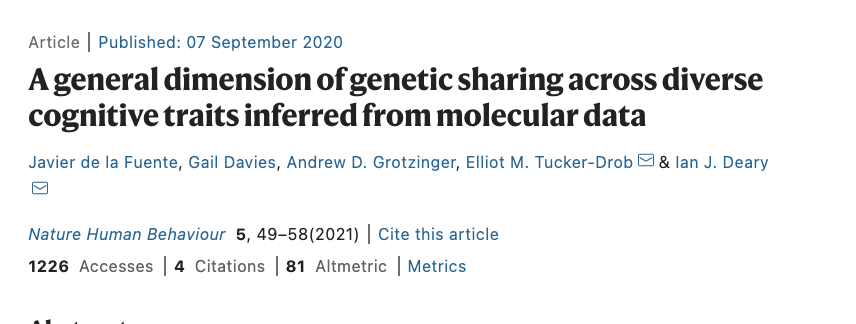 [Speaker Notes: Add journal; and allegrinir is not on biorxiv]